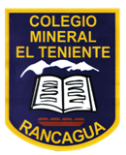 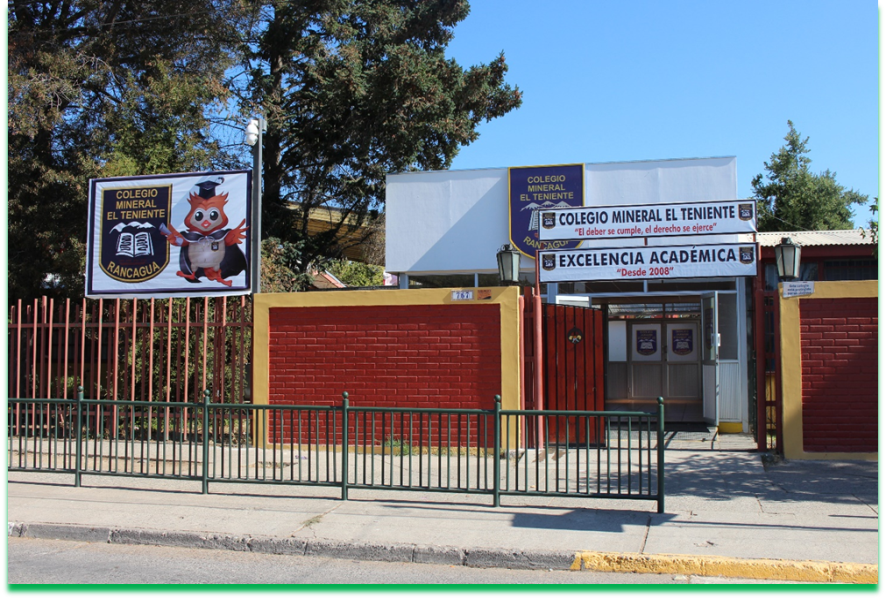 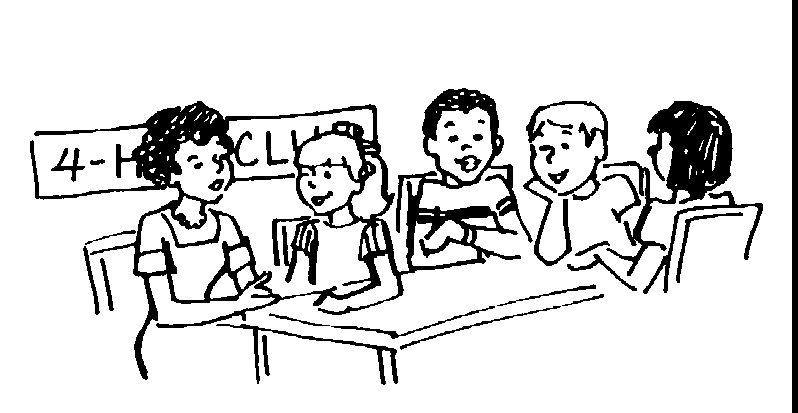 ASIGNATURA
RELIGIÓN
CLASE N° 16
Material de apoyo Guía N° 16 Religión	8° Básico
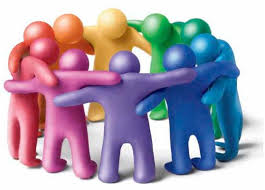 «EL ÁRBOL DE LAS RELIGIONES»
O.A: Demostrar que todos somos responsables en trabajar por todos los derechos, en especial por los derechos de los niños, que no son privilegios.
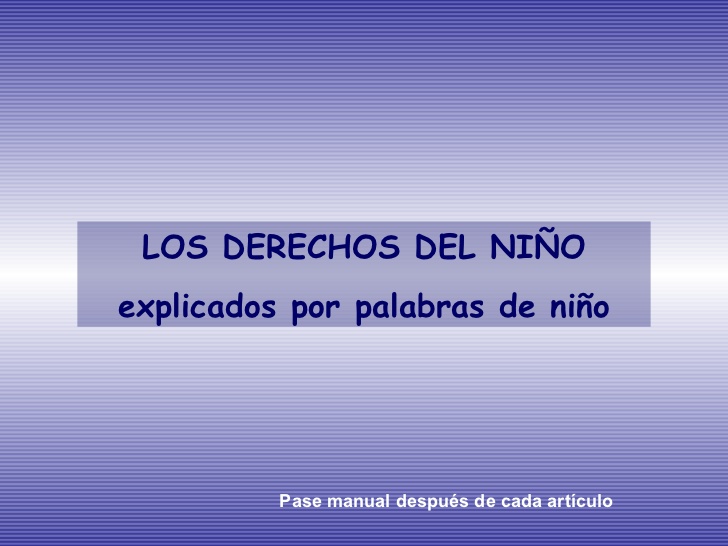 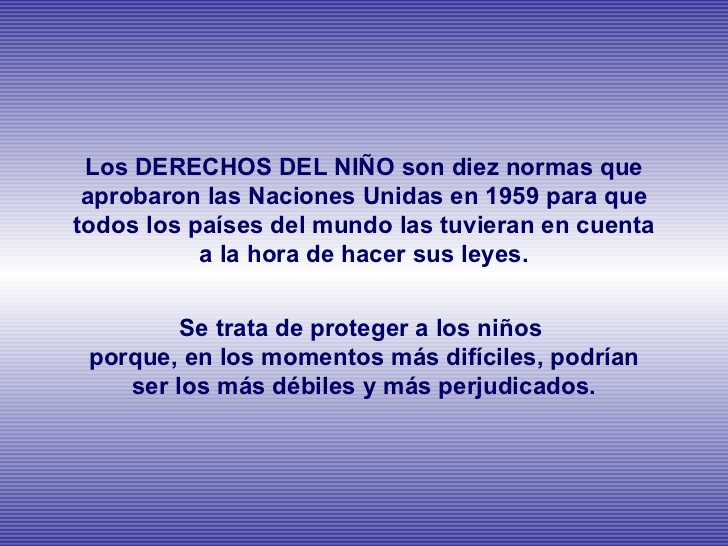 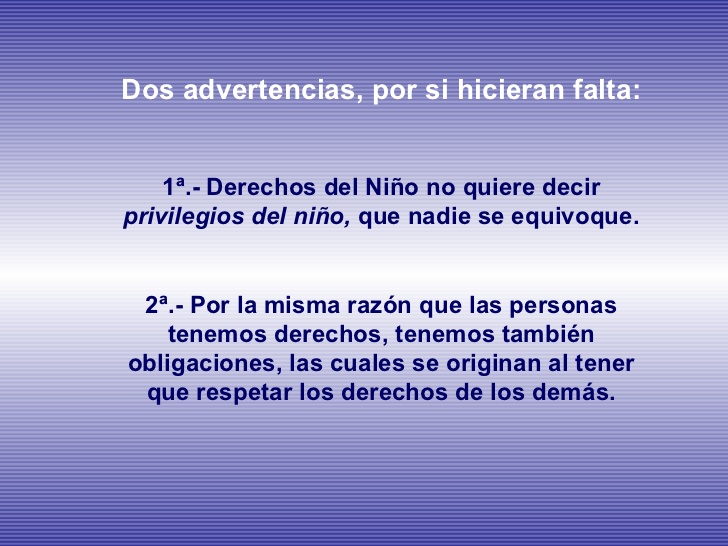 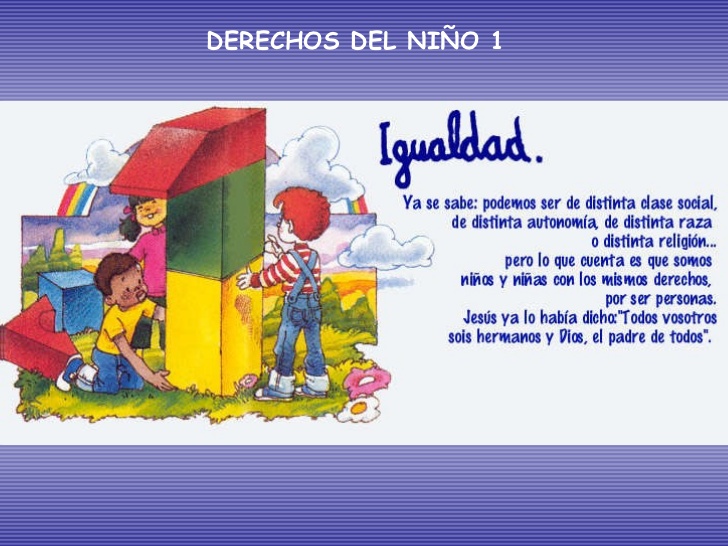 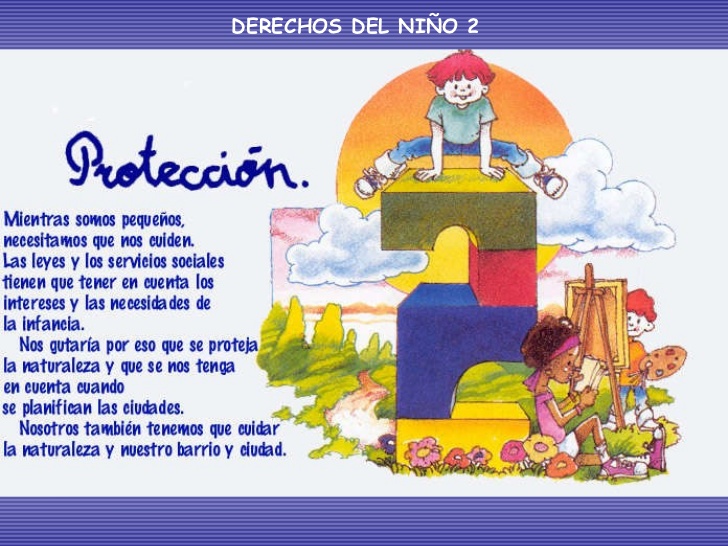 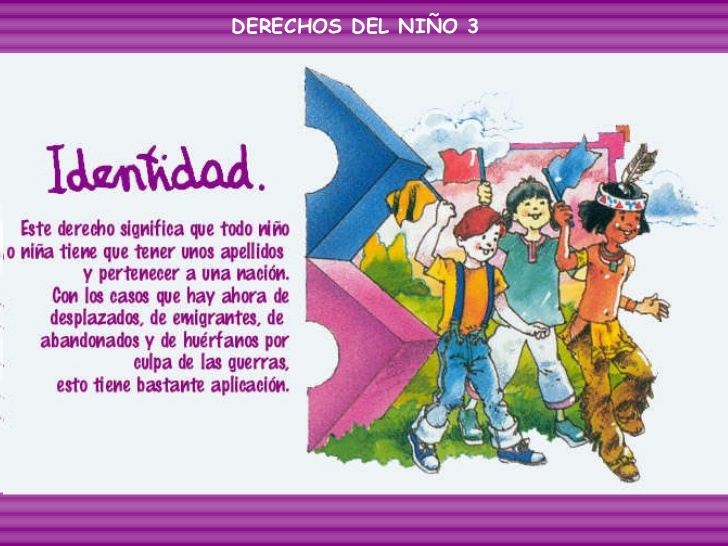 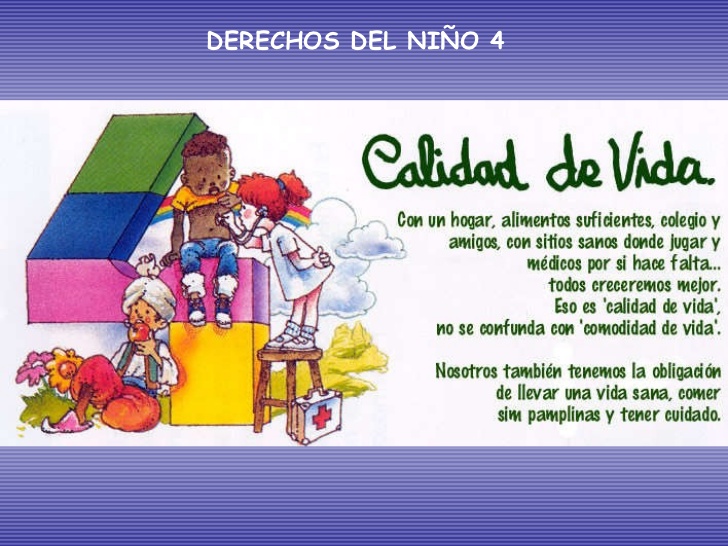 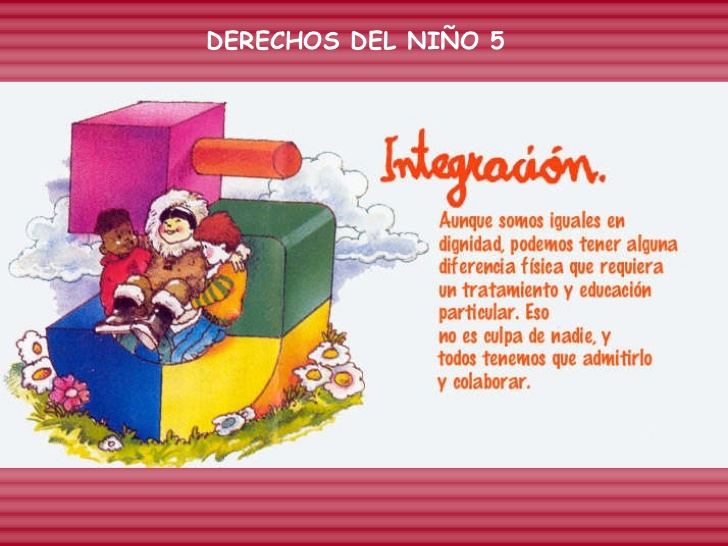 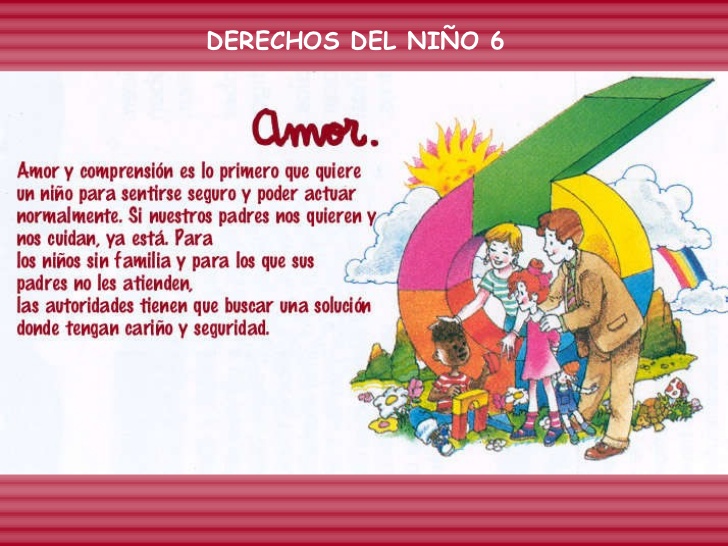 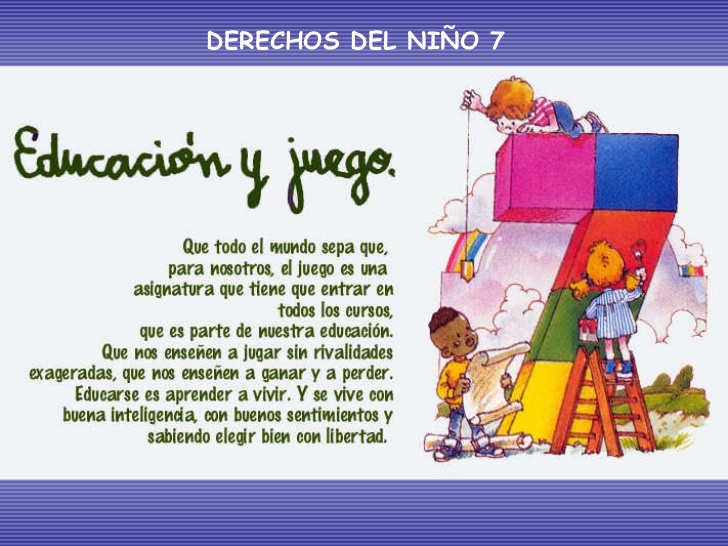 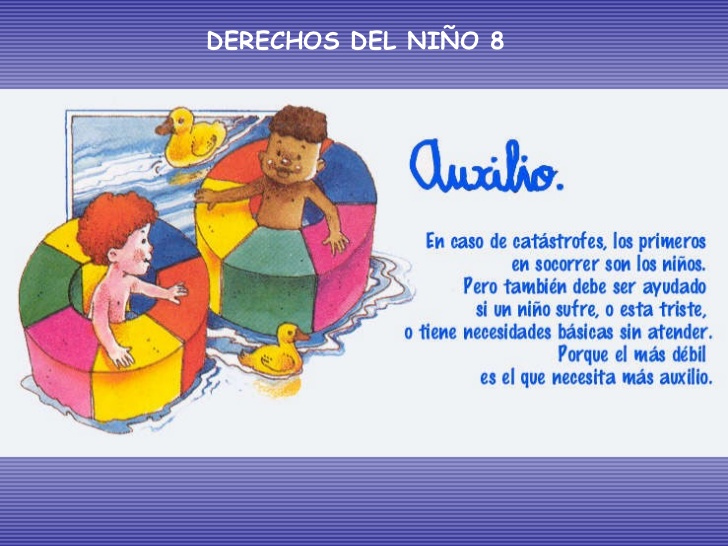 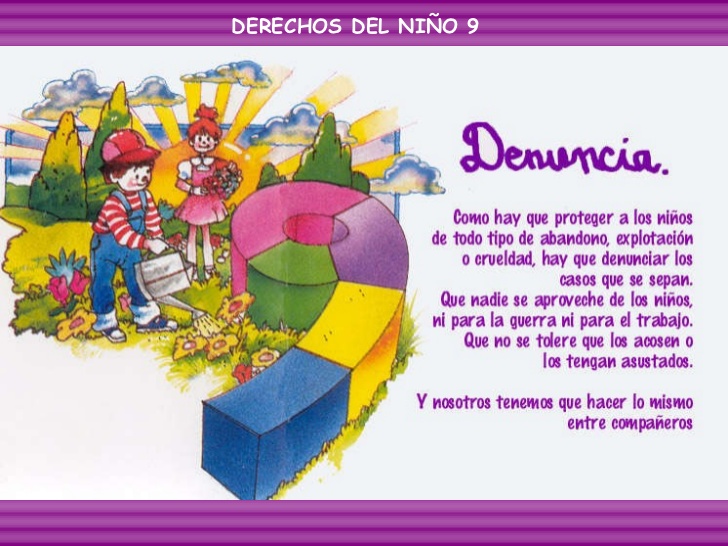 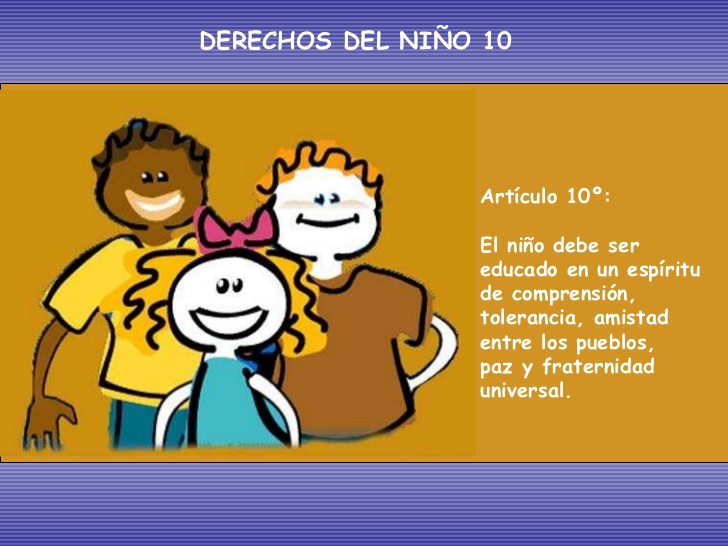 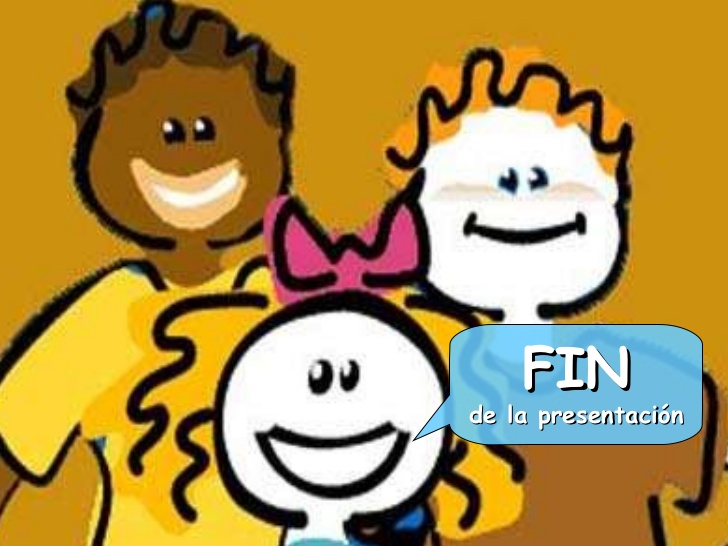